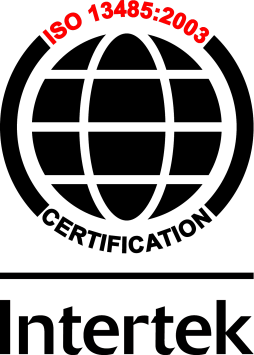 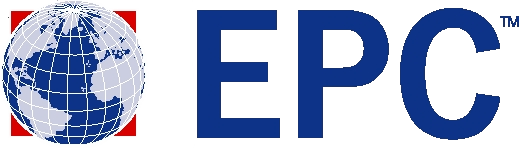 Osceola Medical Operations
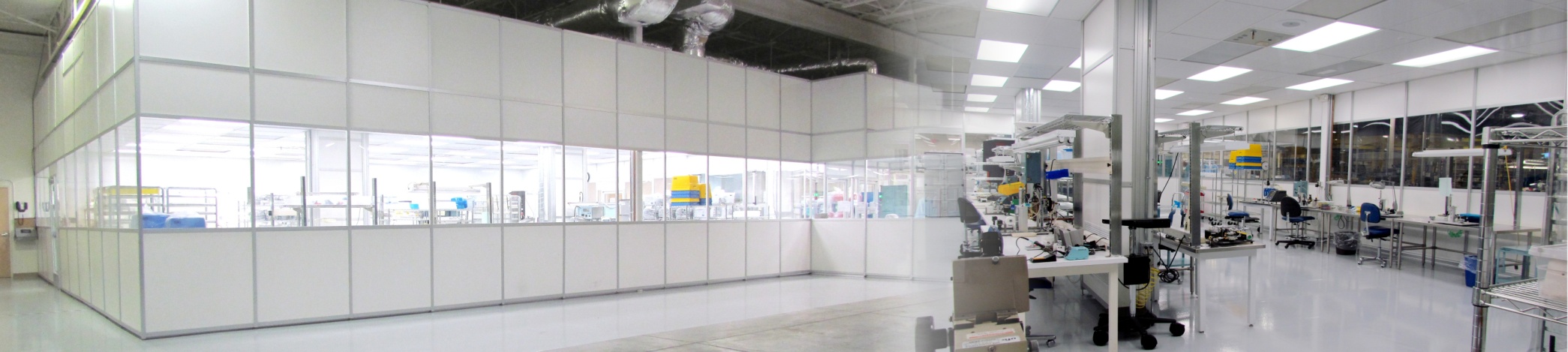 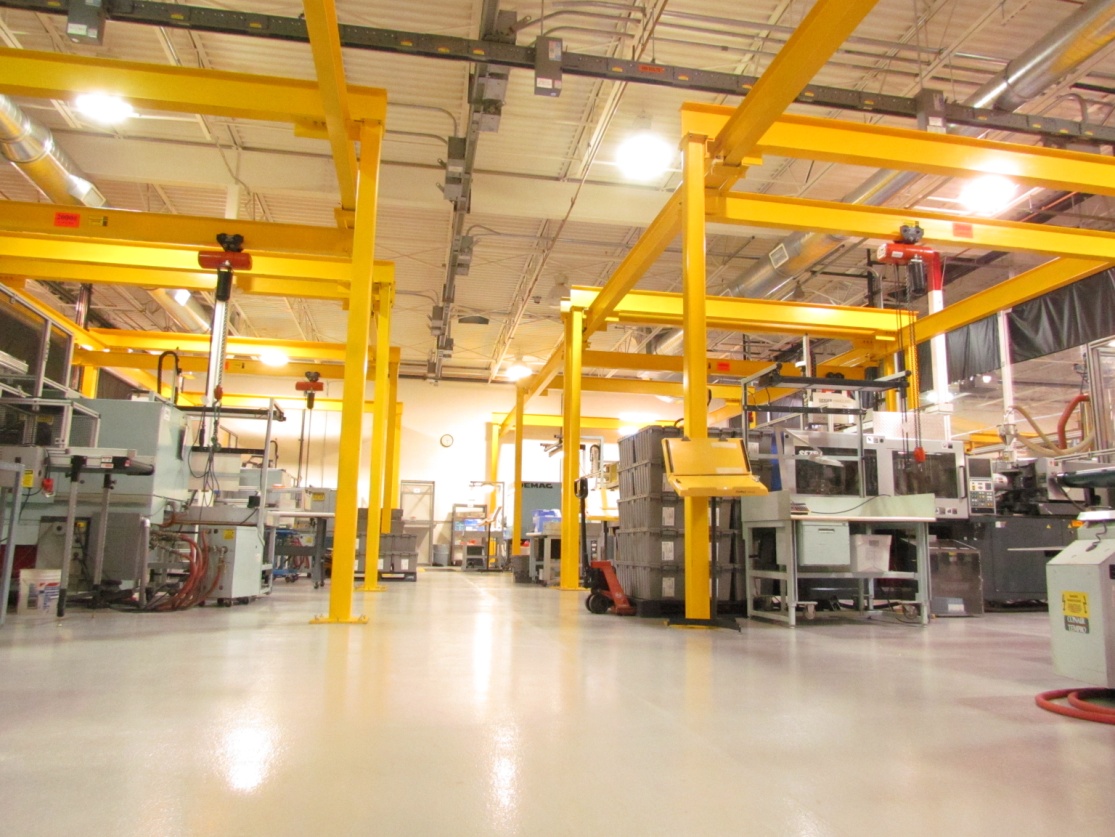 Class 8 Clean Room 
 Controlled White Space
 Controlled Molding
 Secondary Operations
 IQ/OQ/PQ Validations
 Device Packaging Solutions
 Decoration Solutions
 SPC Monitoring & Controls
 Certified Minority Supplier
 Excellent Customers Service & Delivery
 Engineering & Tooling Support
 Cost Effective New Product Solutions
 High/Low Volume Welcome
Medical Device AssemblySubcuticular Skin Stapler(proprietary absorbable staples)
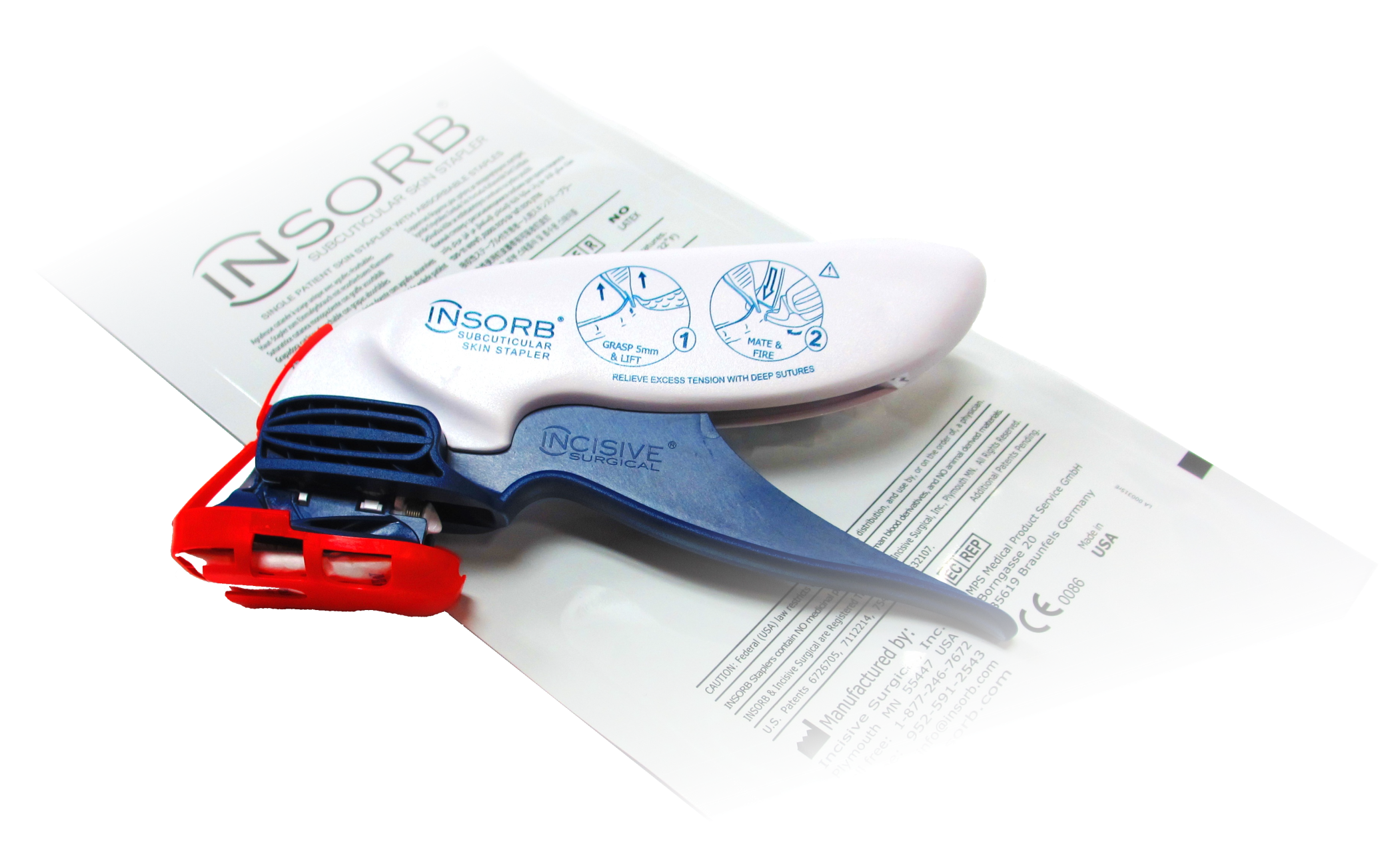 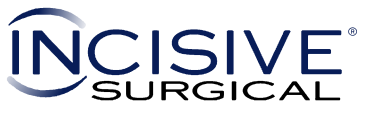 Medical Device Assemblies
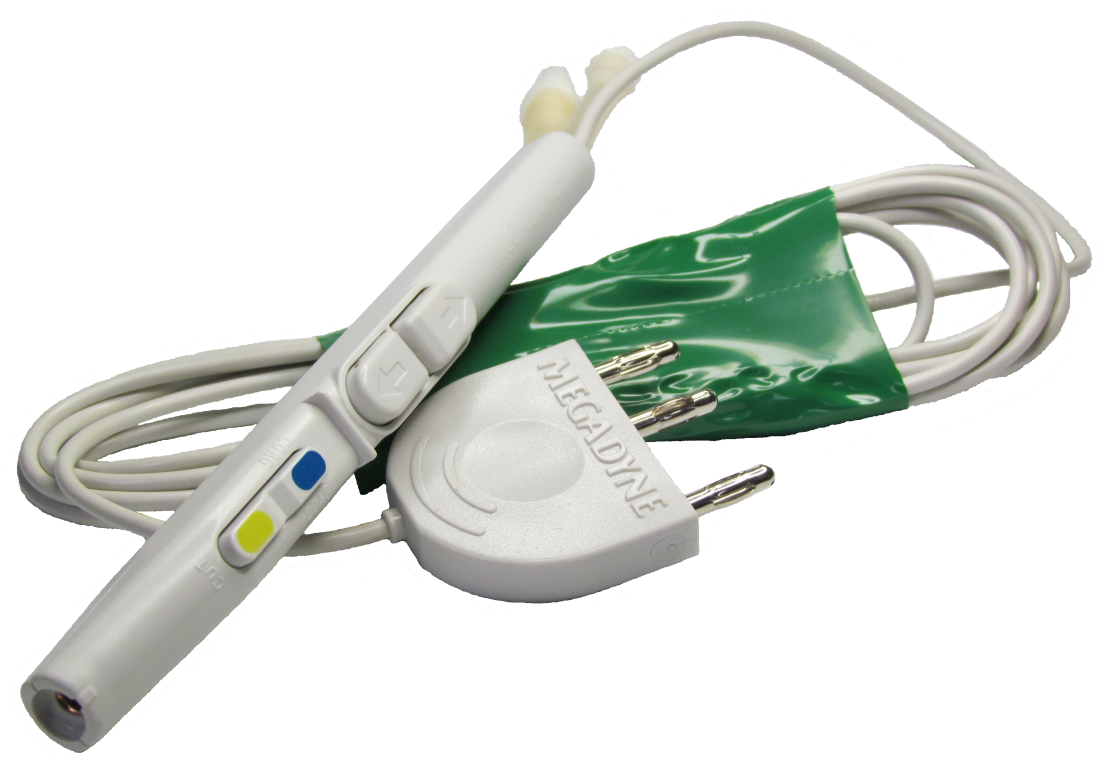 Pleural Air Leak Sealant
Delivery Device
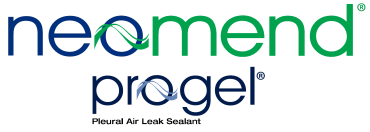 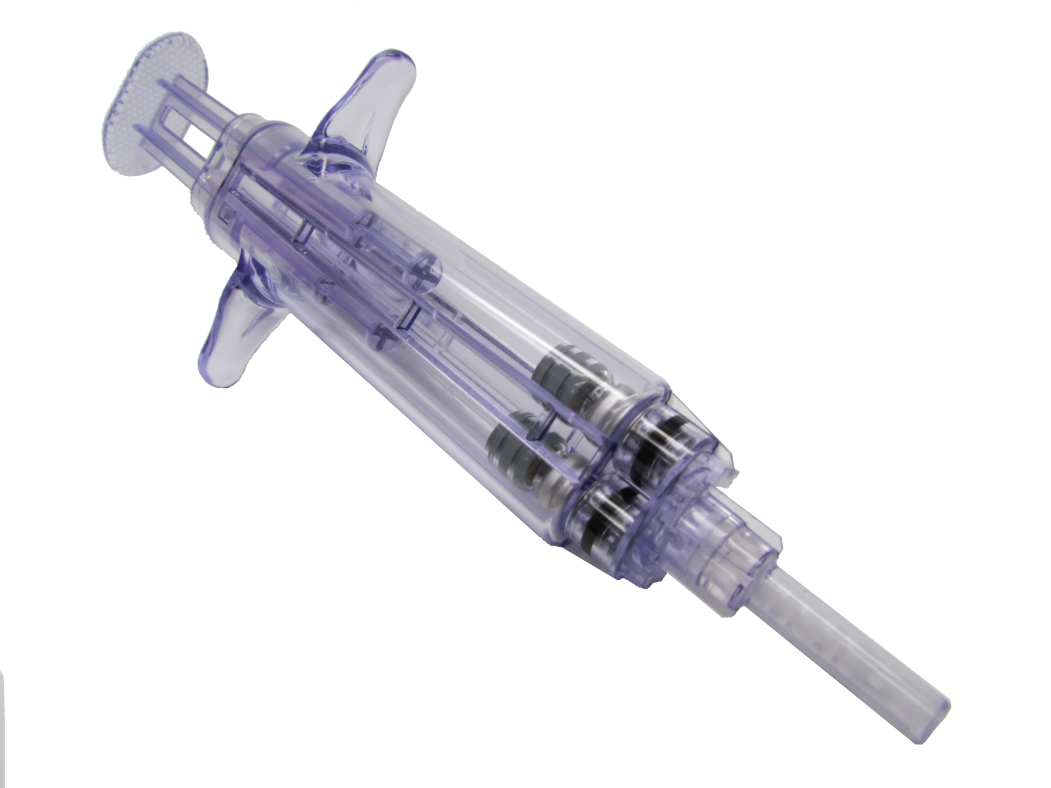 Laparoscopic Electrode
All-in-One Device
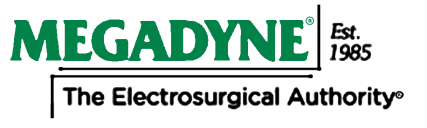 Controlled Molding Products
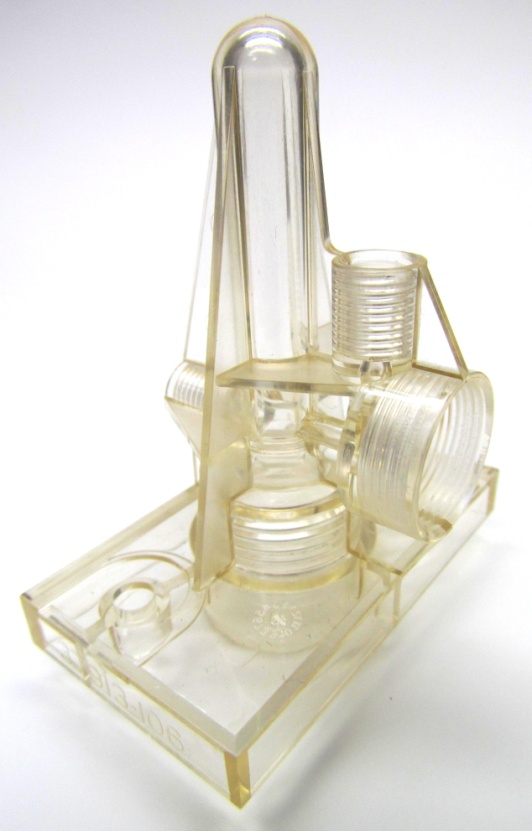 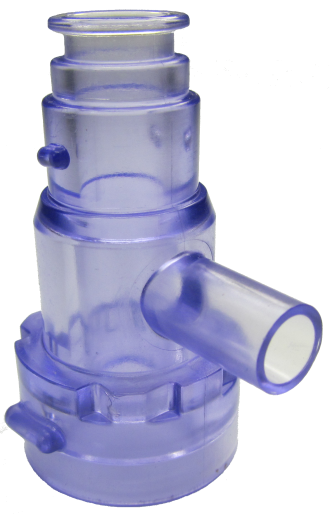 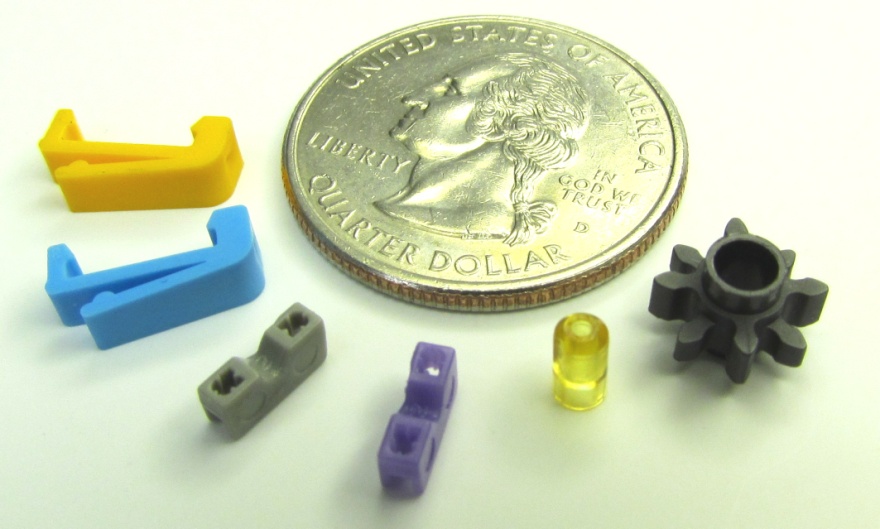 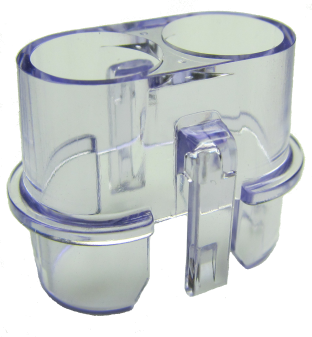 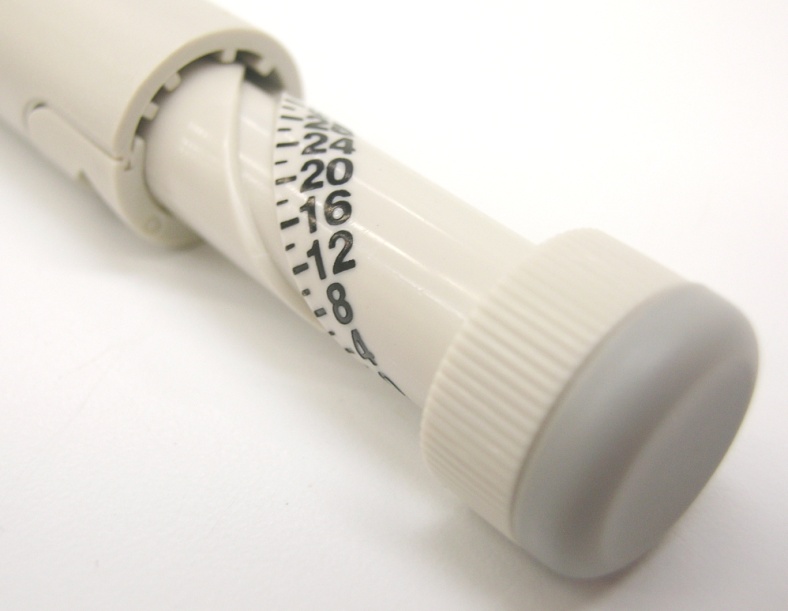 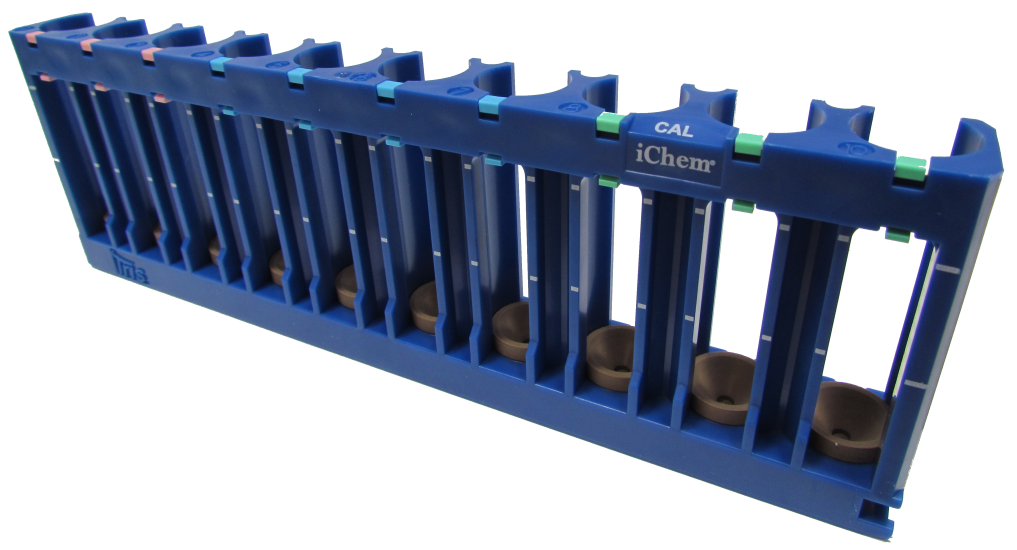 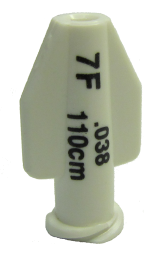 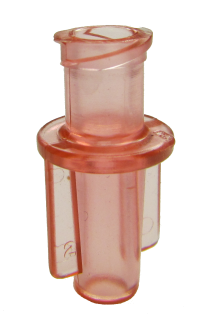